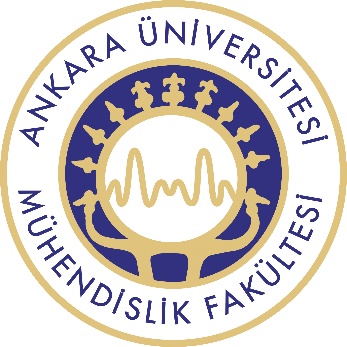 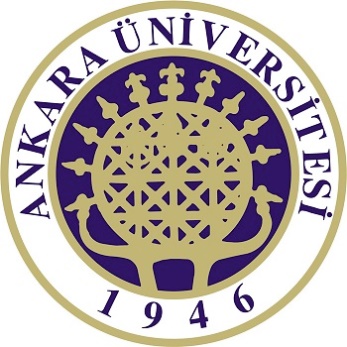 JEM 310 PETROLOJİ
Çoklu element değişim (spider) diyagramları
Spider diyagramlarından elde edilen
Kondrite normalize edilmiş REE deseni
MORB- normalize edilmiş çoklu element değişim (spider) diyagramı
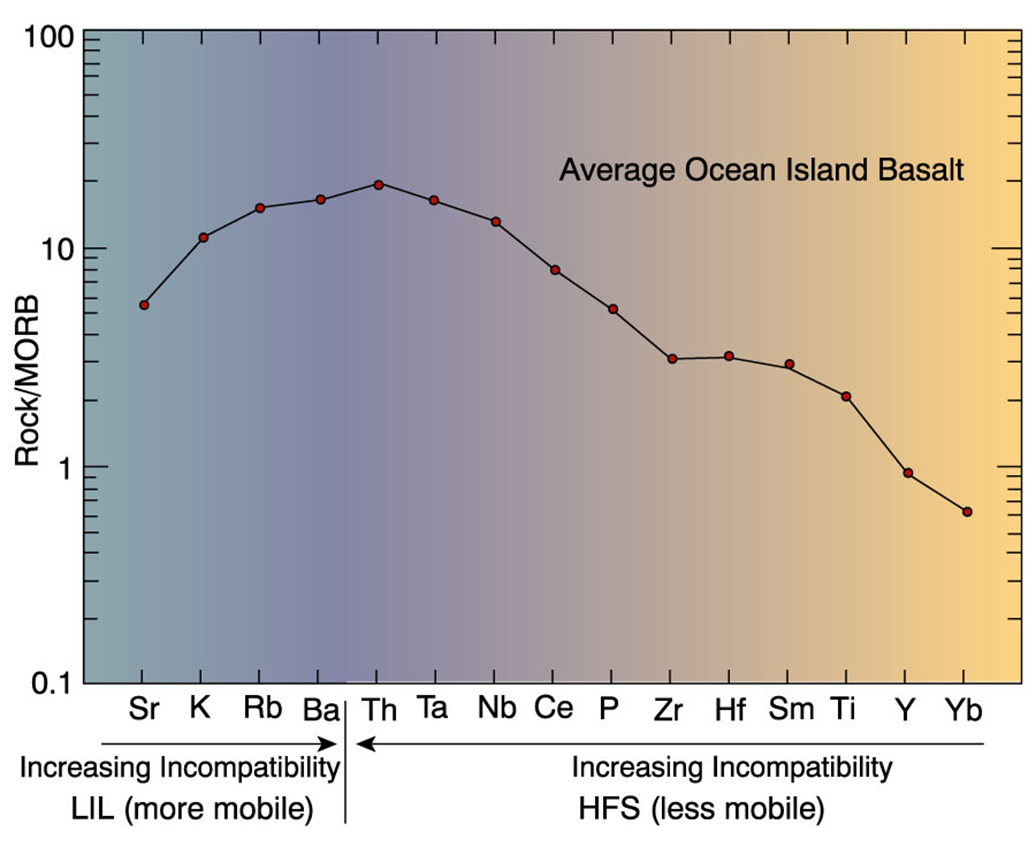 Çoklu element değişim (spider) diyagramları
Kondrite normalize edilmiş REE deseni – Kökensel
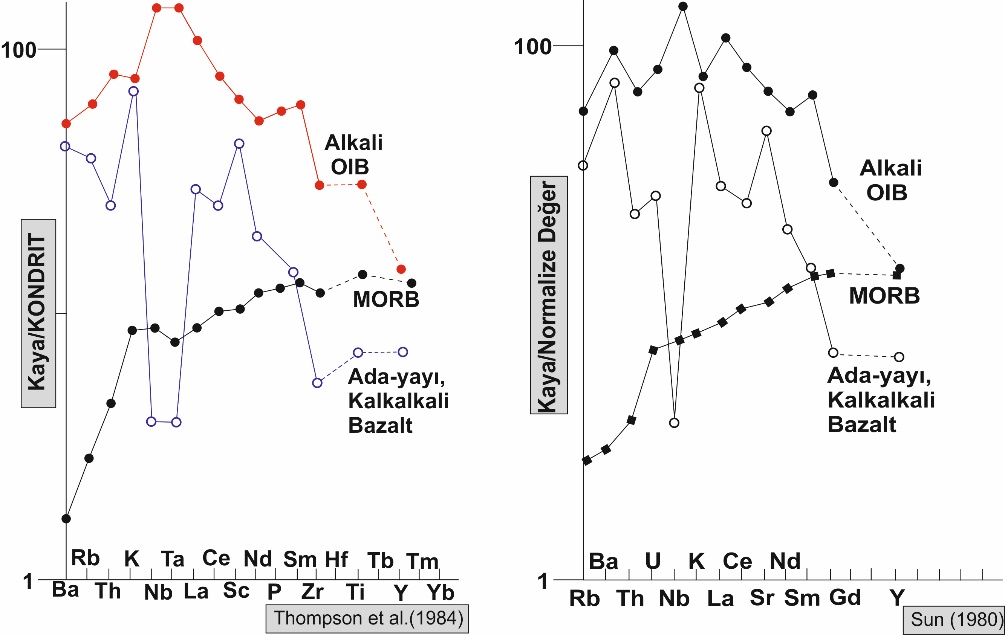 Kondrite normalize edilmiş REE deseni – Ortamsal
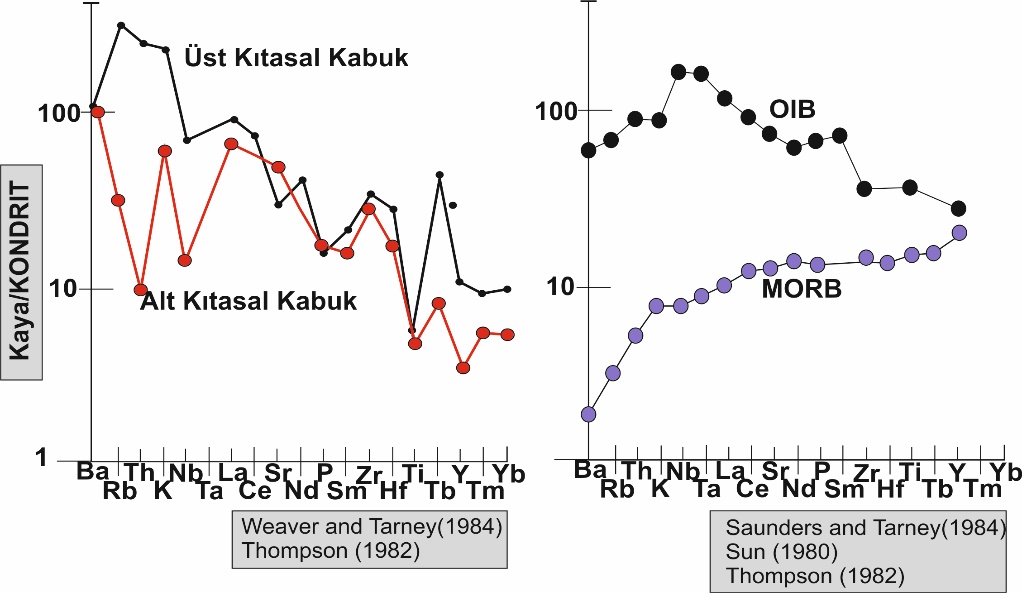 Anaoksit – element değişim (Harker) diyagramları
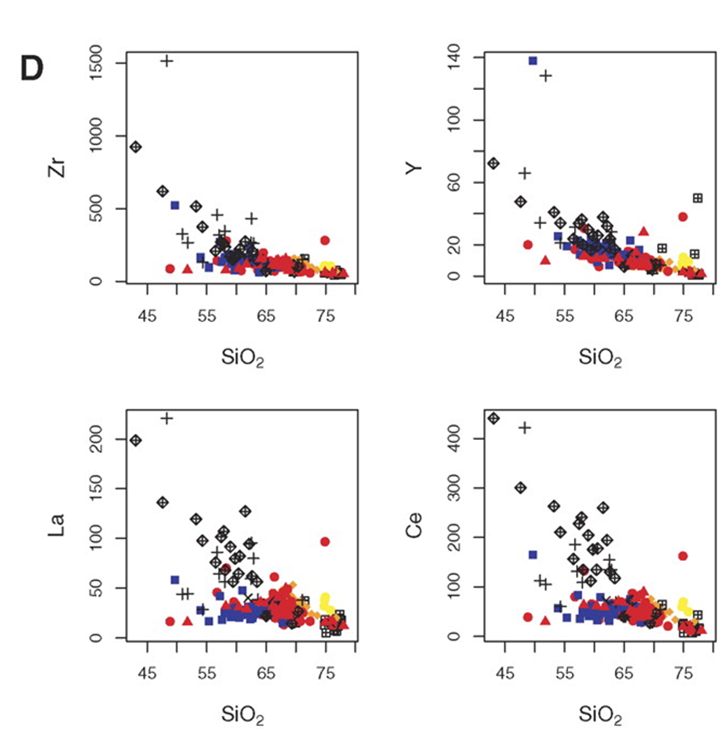 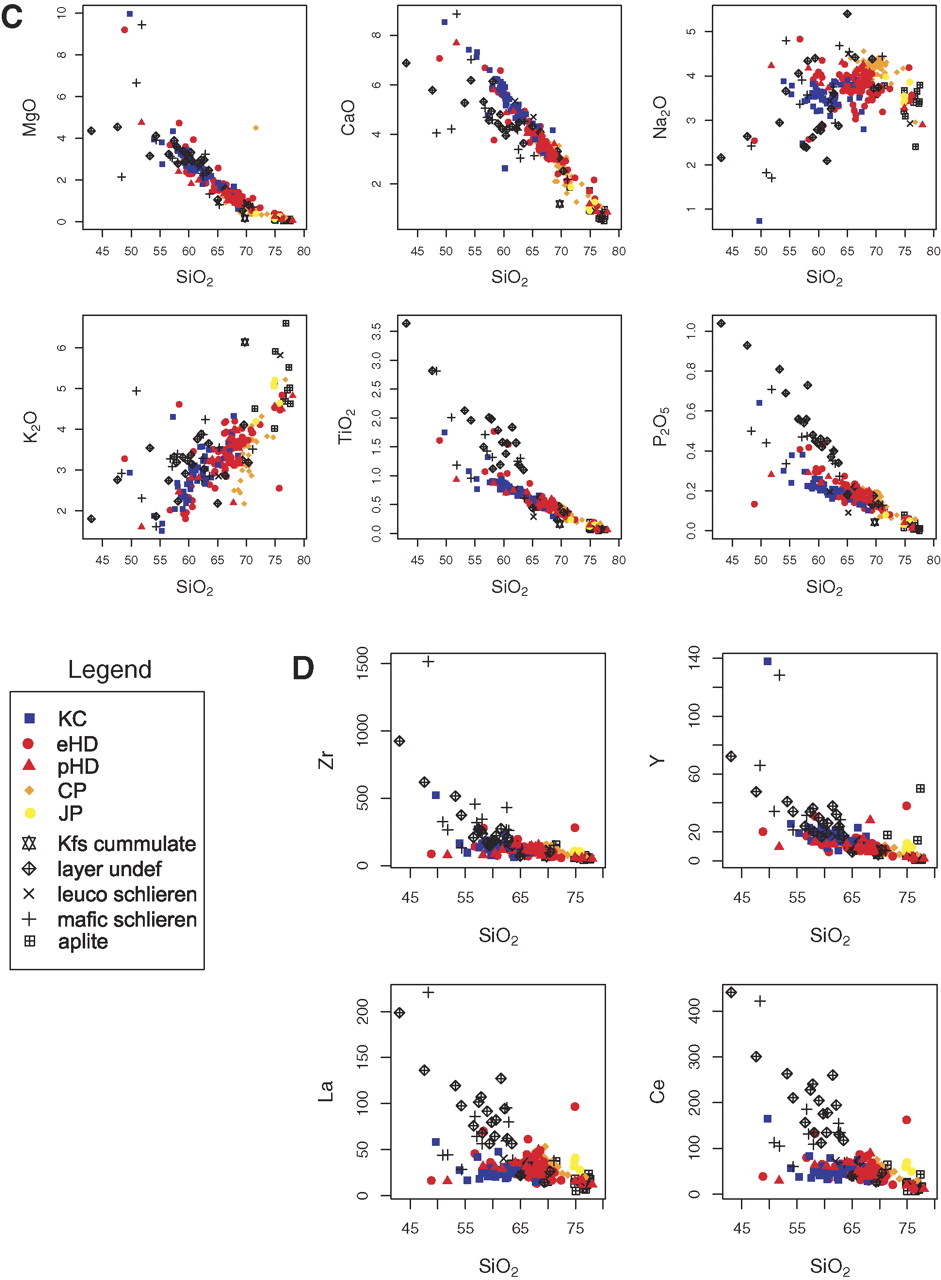 Klasik Diyagramlar
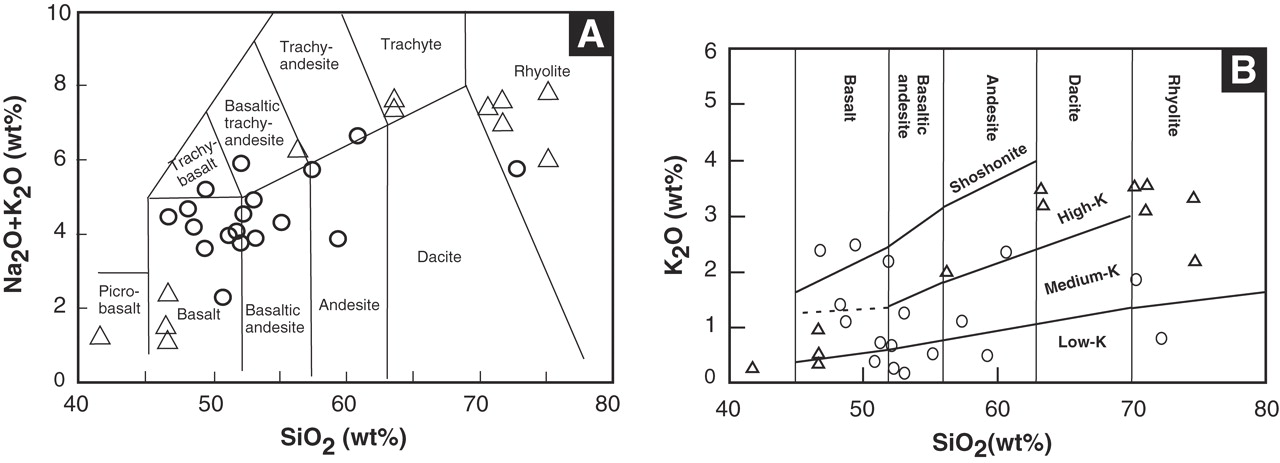 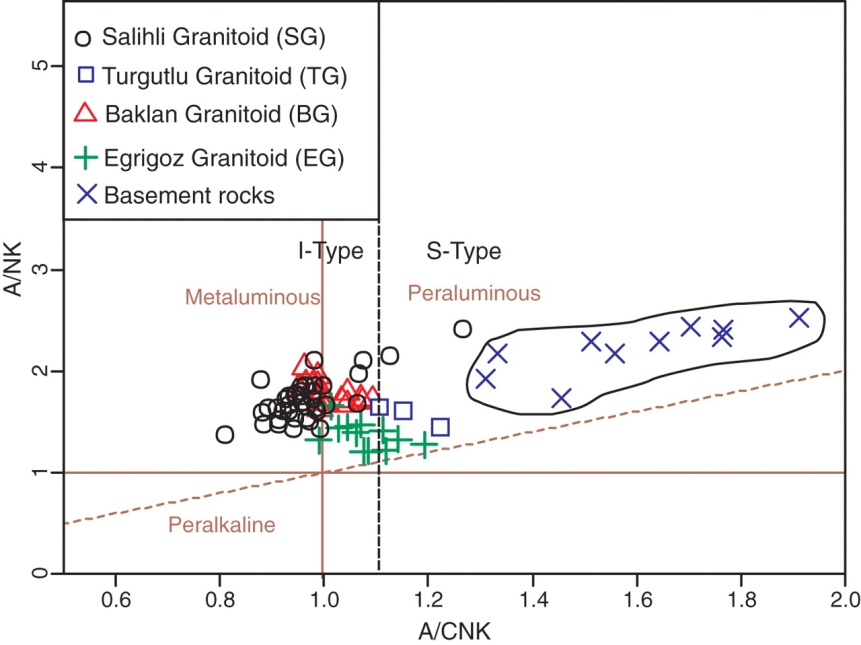 Klasik Diyagramlar
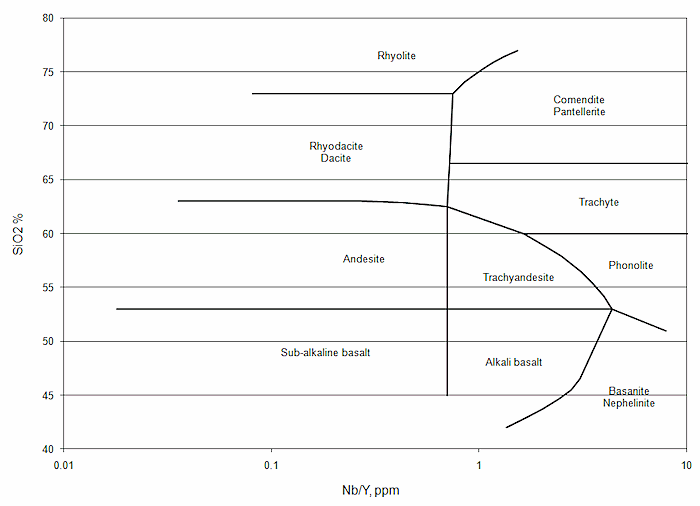 Winchester and Floyd (1977)
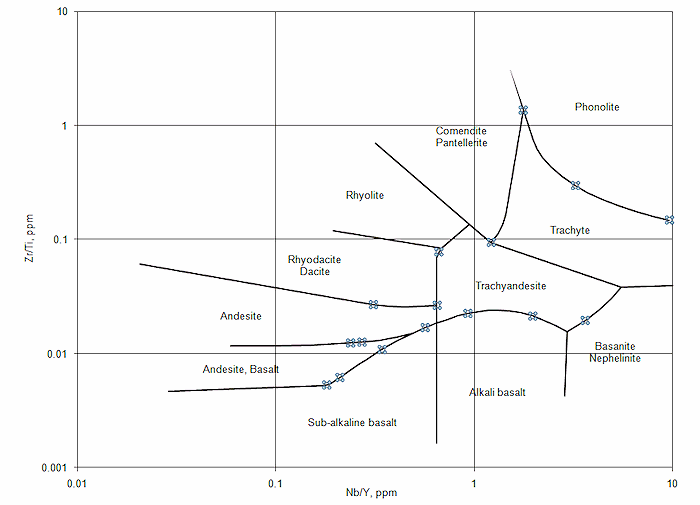 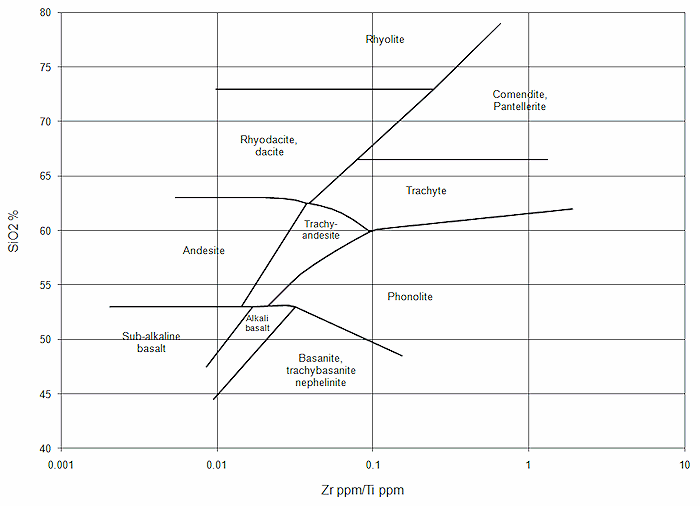 Klasik Diyagramlar
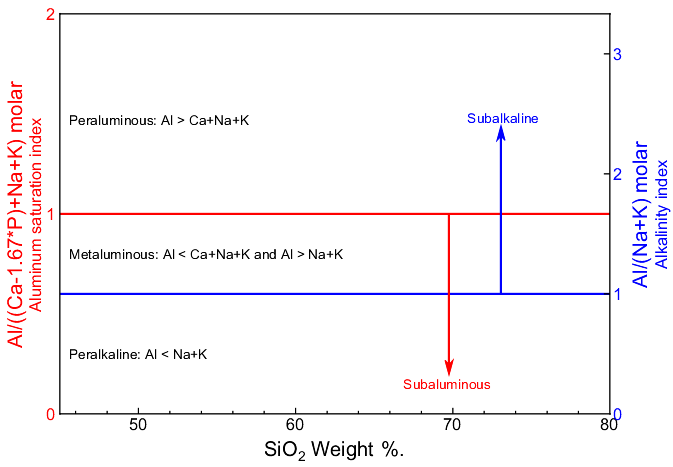 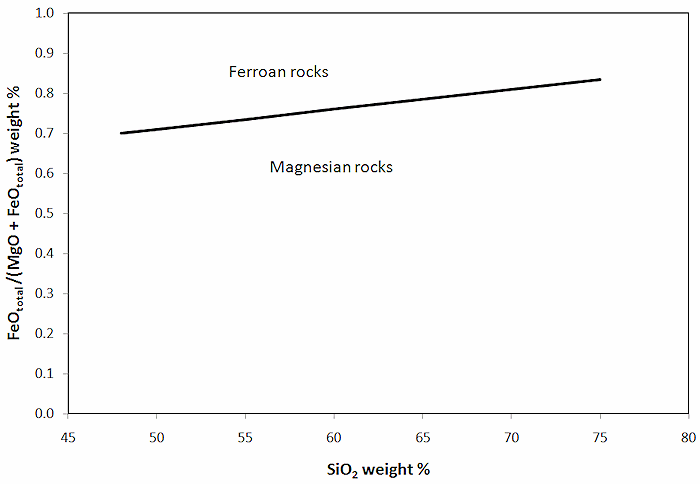 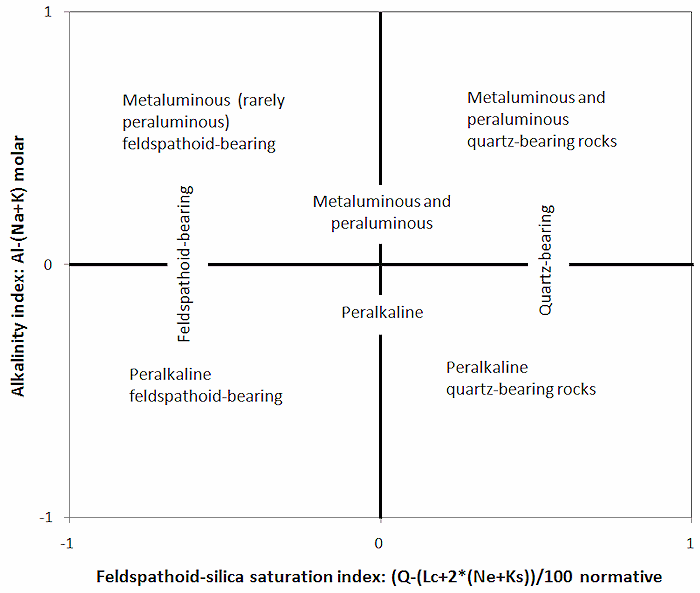 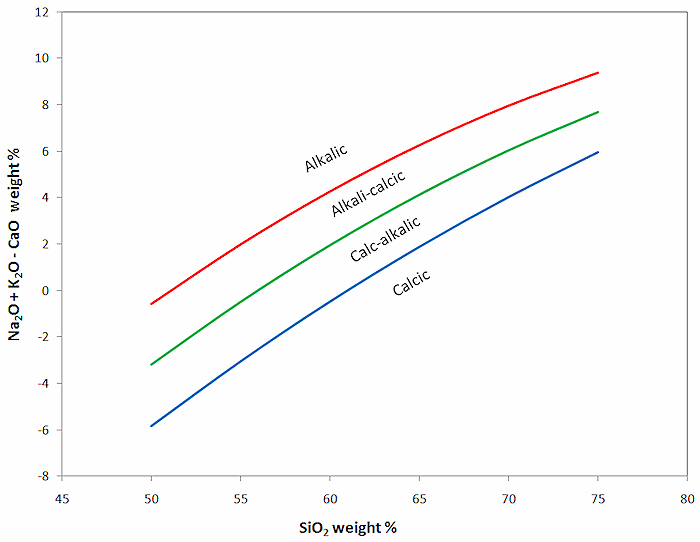 Klasik Diyagramlar
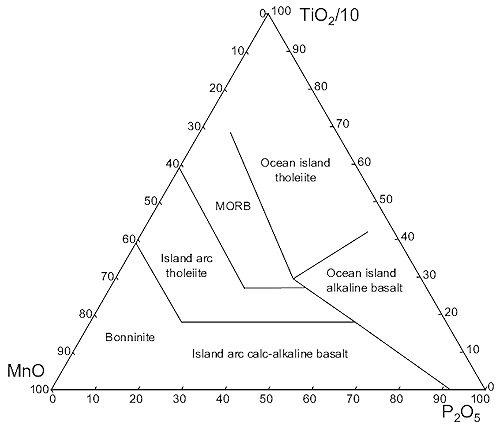 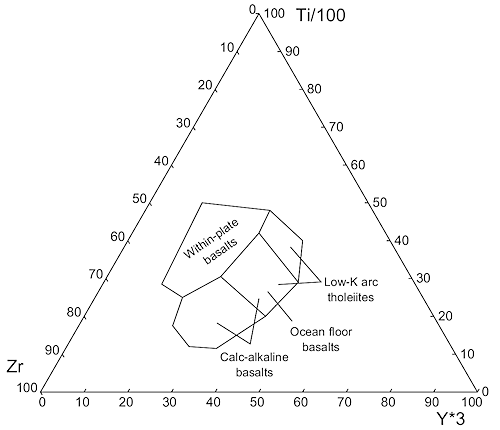 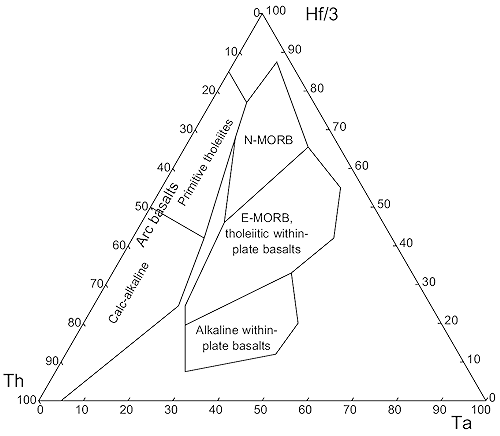 (Mullen, 1983)
(Pearce and Cann, 1973)
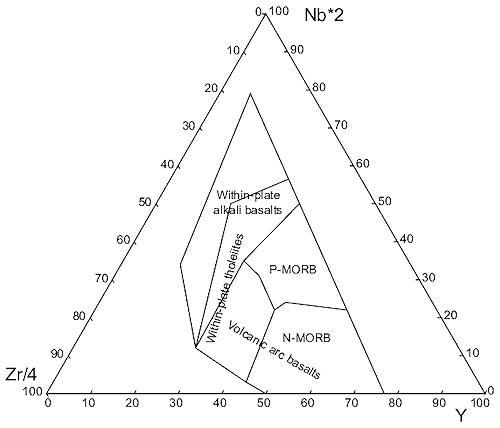 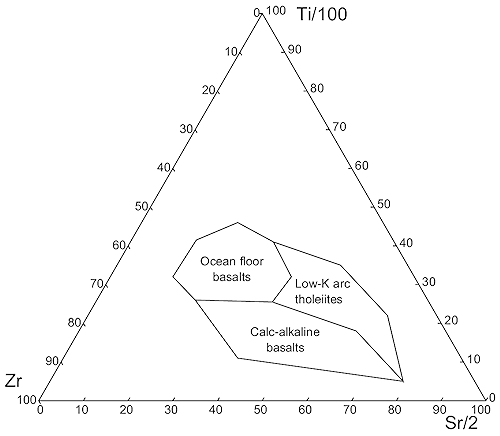 (Wood, 1980)
(Meschede, 1986)
(Pearce and Cann, 1973)
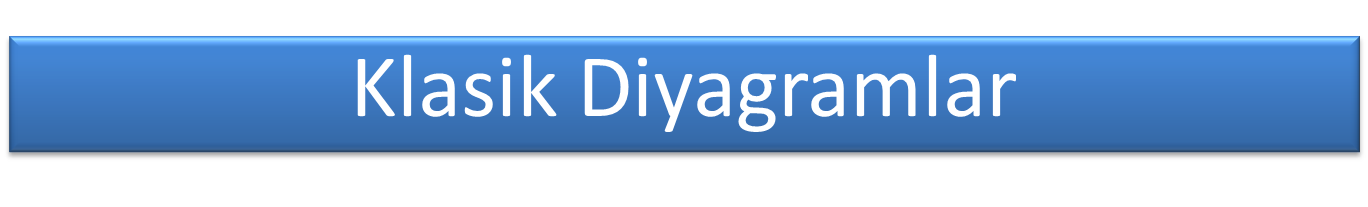 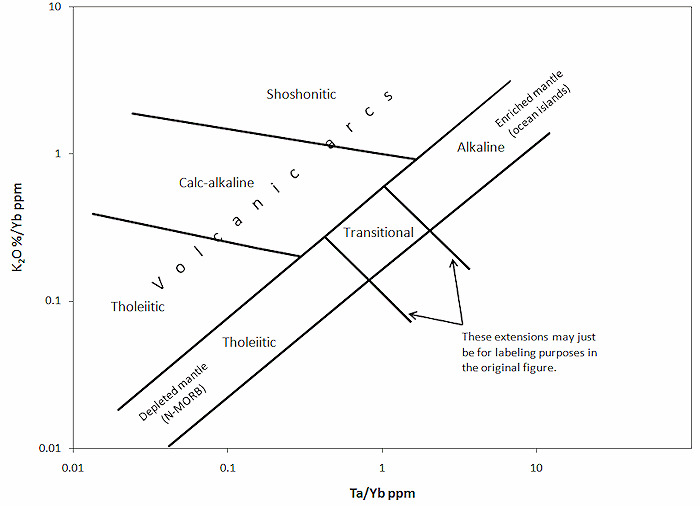 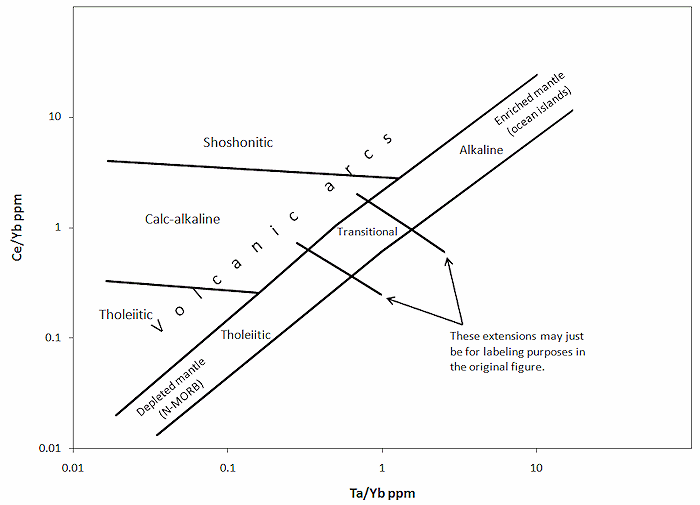 (Pearce, 1982)
(Pearce, 1982)
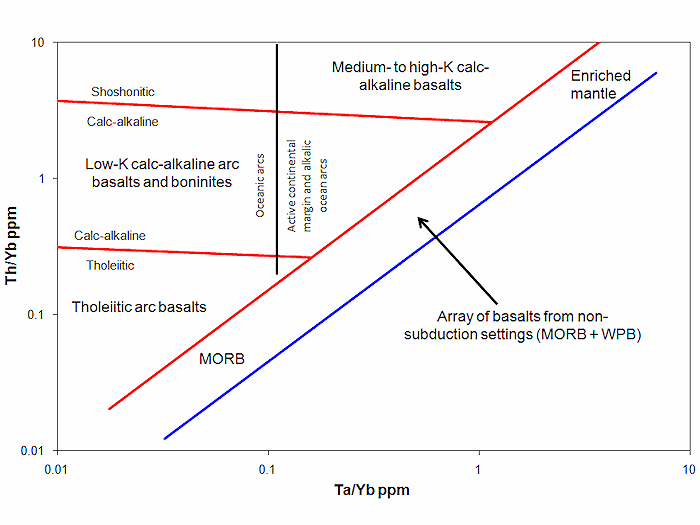 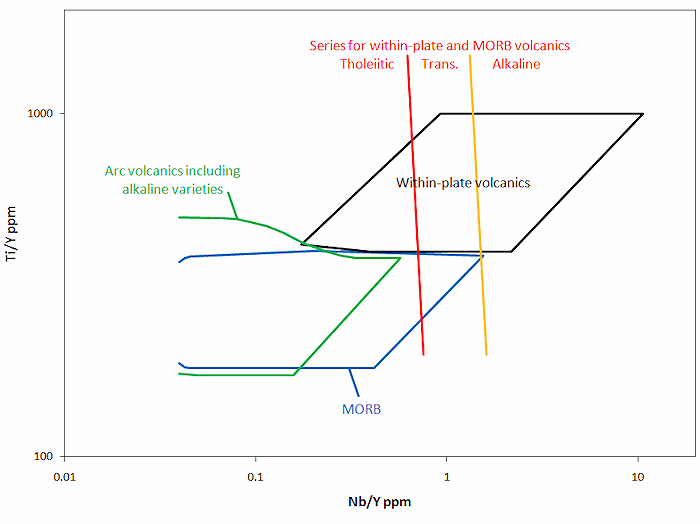 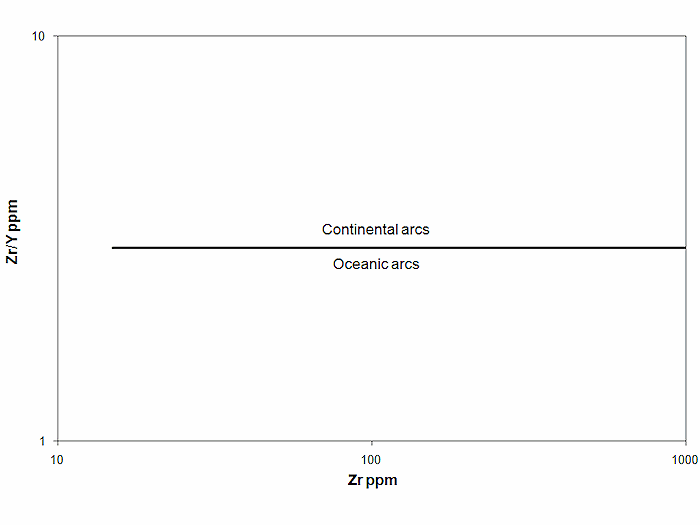 (Pearce, 1982)
(Pearce, 1983)
(Pearce, 1983)
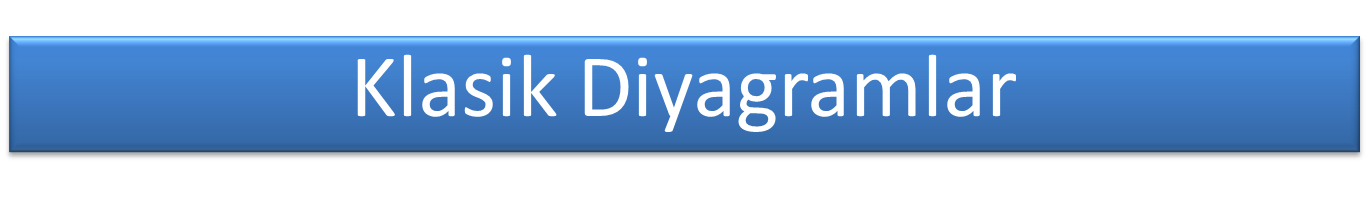 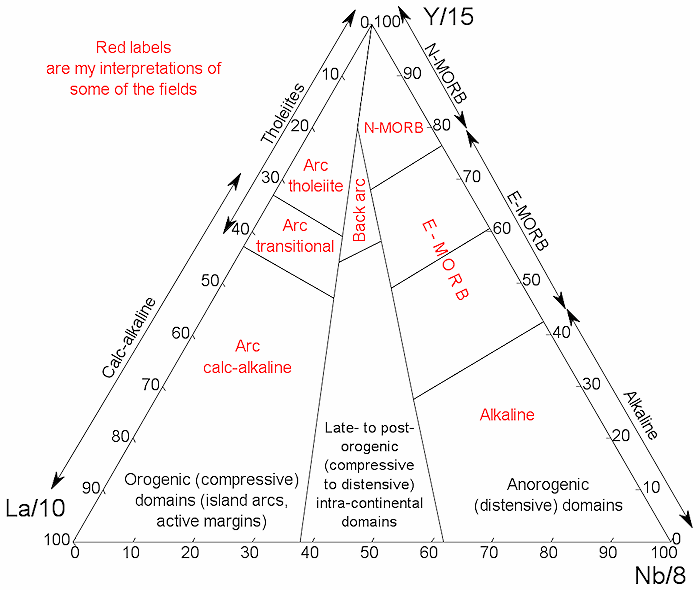 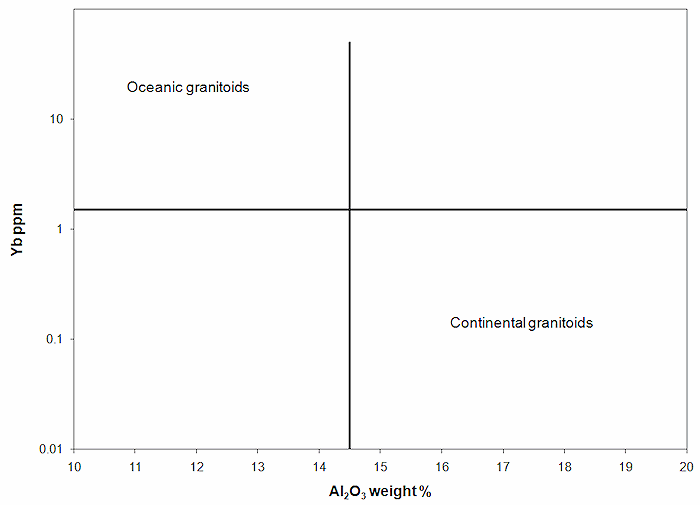 (Cabanis Lecolle, 1989)
Arth, 1979)
Klasik Diyagramlar
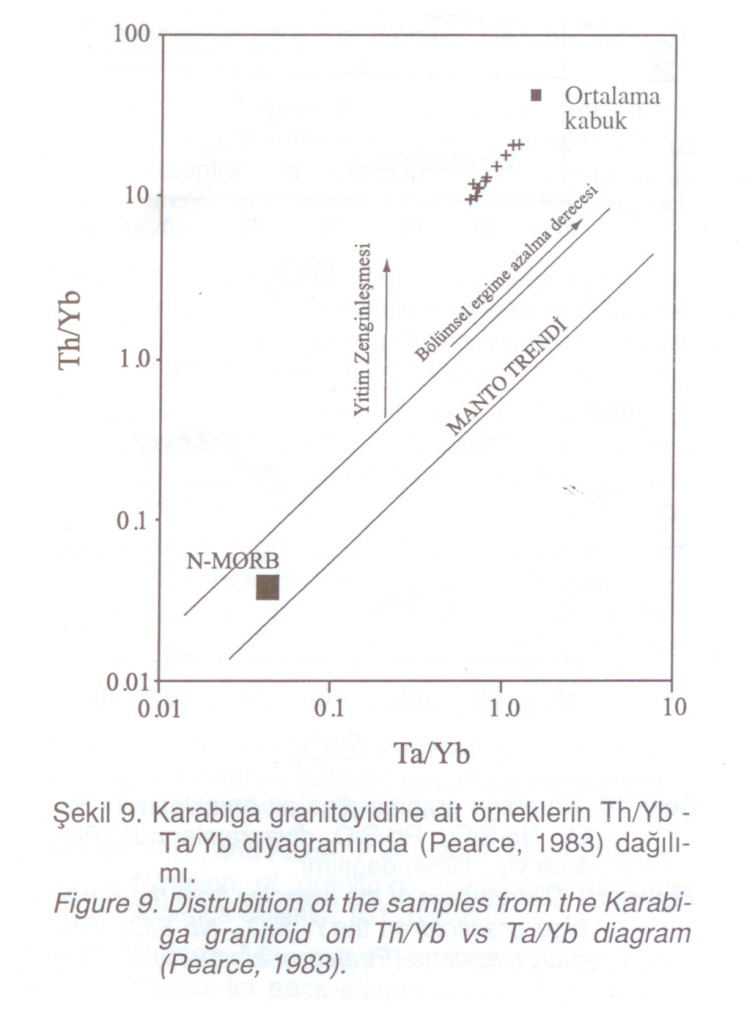 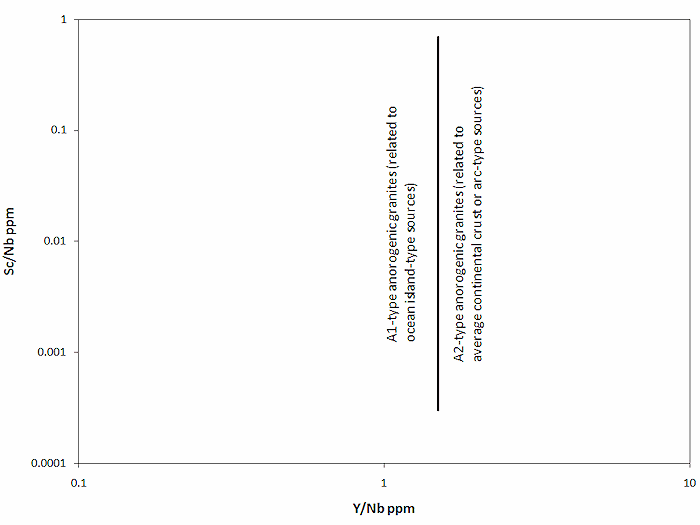 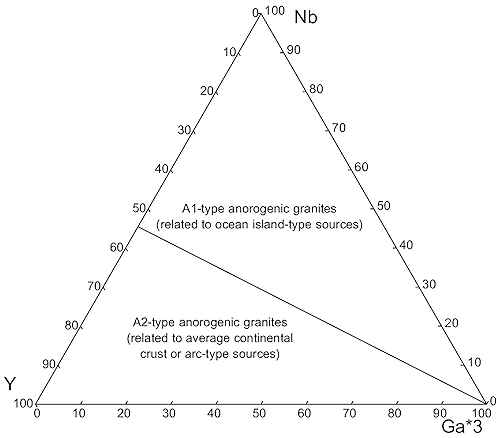 (Pearce, 1983)
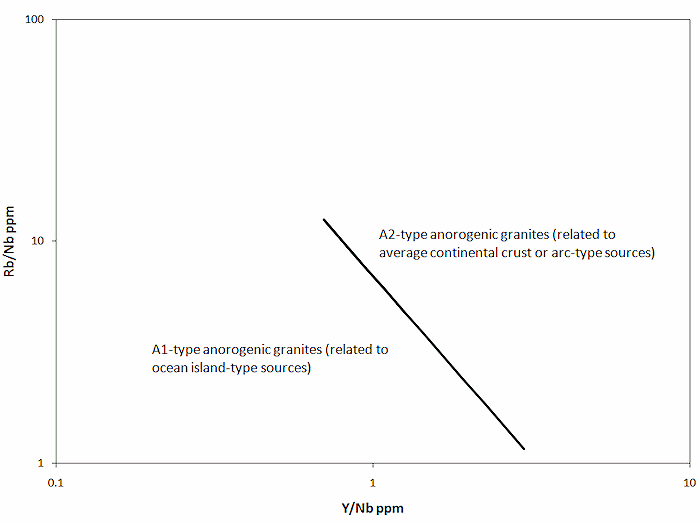 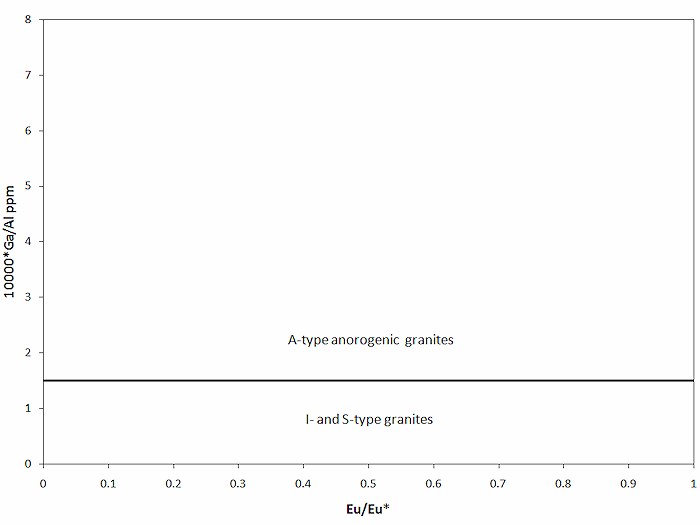 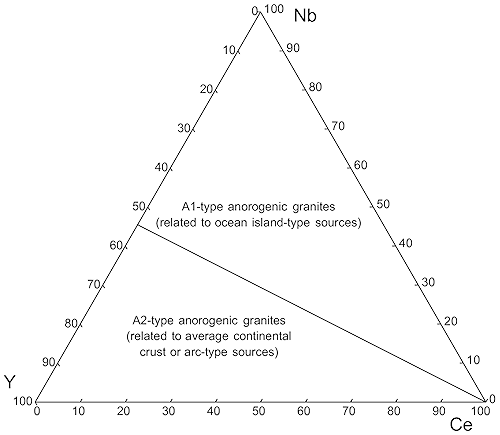 Tektonik Ayrım Diyagramları
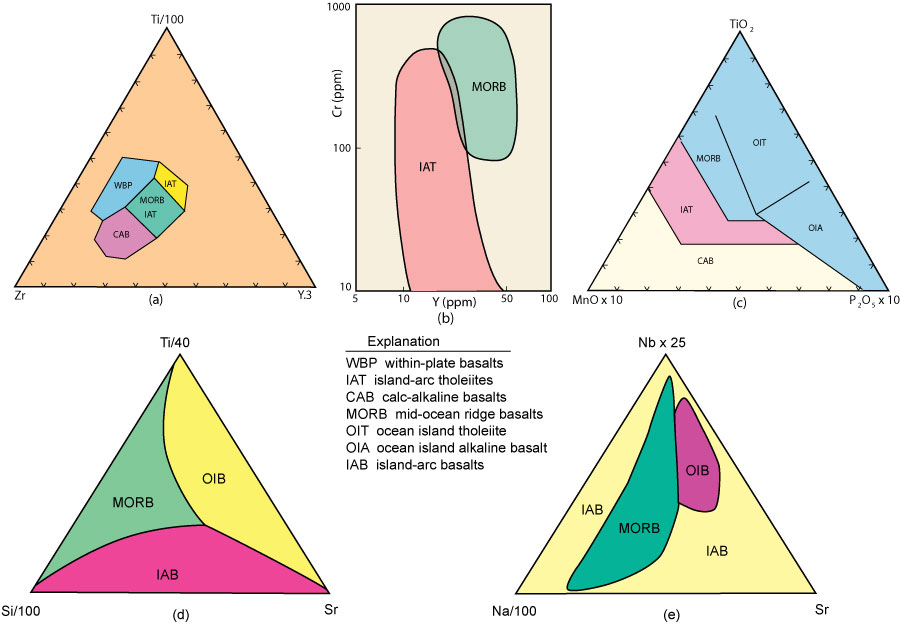 Tektonik ayrım diyagramları; (a) after Pearce and Cann (1973), (b) after Pearce (1982), Coish et al. (1986). Reprinted by permission of the American Journal of Science, (c) after Mullen (1983) Copyright © with permission from Elsevier Science, (d) and (e) after Vermeesch (2005) © AGU with permission.